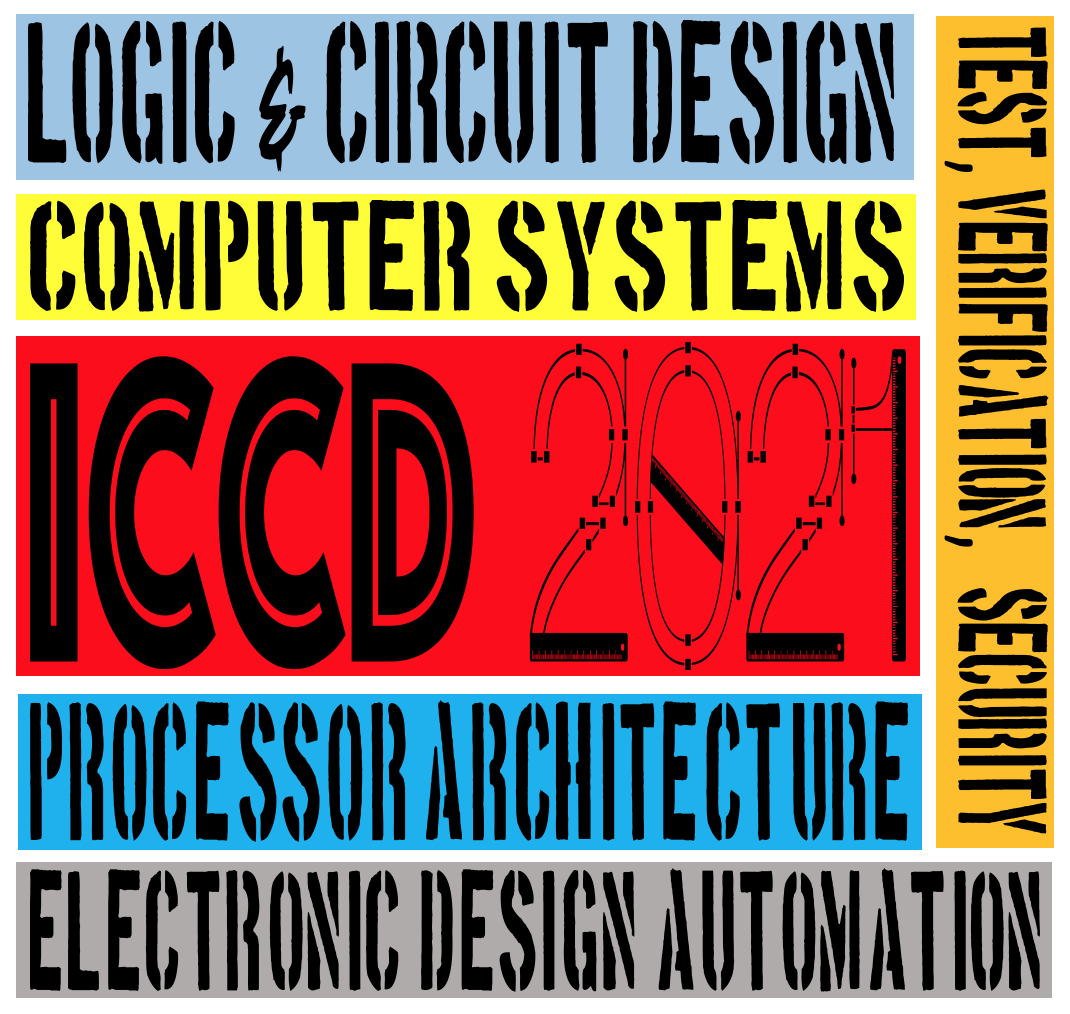 Paper 68
Comprehensive Failure Analysis against Soft Errors from Hardware and Software Perspectives
Yohan Ko*, Jinhyo Jung*, Hwisoo So*, Kyoungwoo Lee*, Aviral Shrivastava#*Yonsei University, South Korea#Arizona State University, United StatesPresented by Jinhyo Jung
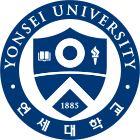 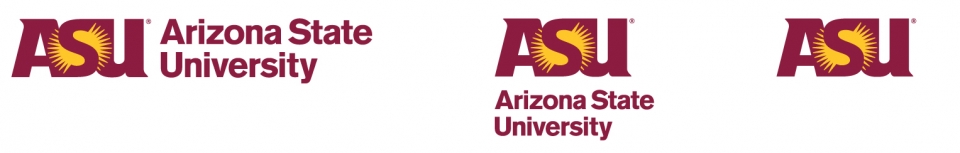 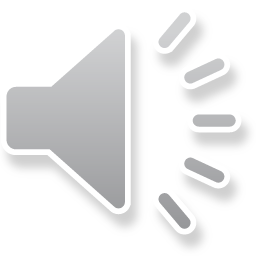 Soft Errors: main threats to reliability
Soft errors undermine system reliability





Soft errors cause real-world problems
Sun Microsystems server crash, 2000
Qantas Flight 72 inflight accident, 2008
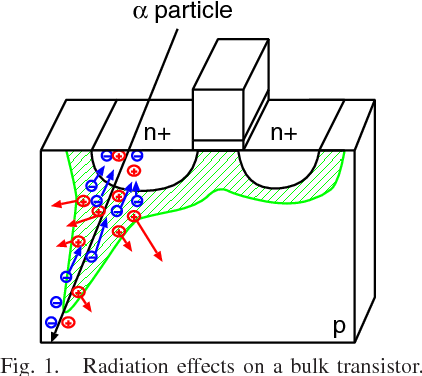 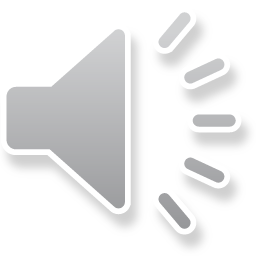 Image from J. Fruta et al. "Analysis of neutron-induced soft error rates on 28nm FD-SOI and 22nm FinFET latches by the PHITS-TCAD simulation system." 2017 International Conference on Simulation of Semiconductor Processes and Devices (SISPAD). IEEE, 2017.
2
Protection Techniques
Full Protection




Undesirable due to high costs
Selective Protection




Protect only critical regions
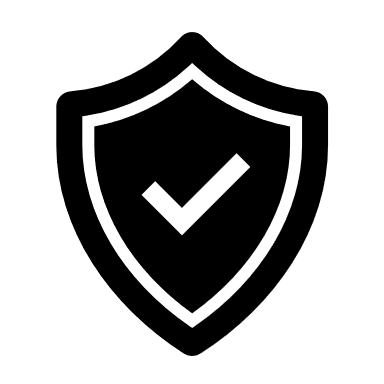 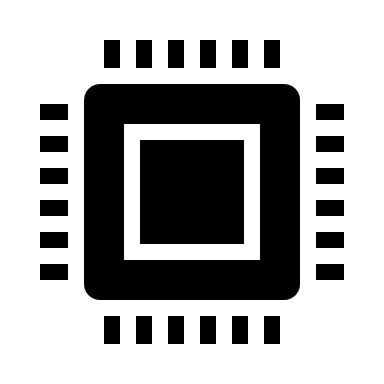 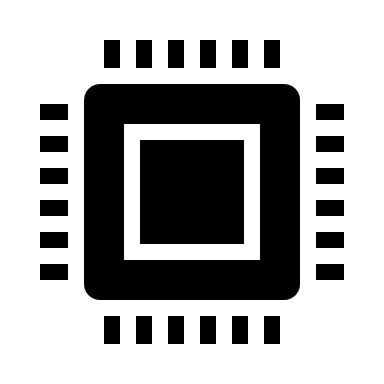 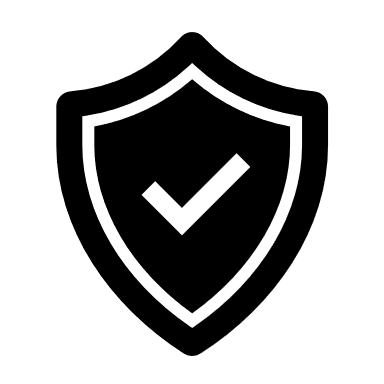 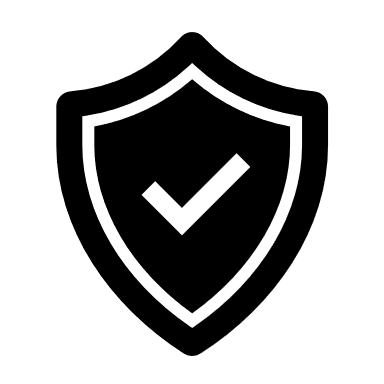 Which parts of the system are most vulnerable to soft errors?
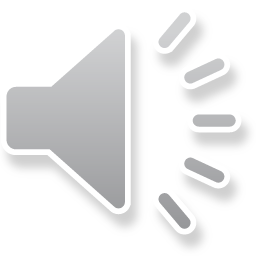 3
Failure Analysis Framework
Failure analysis framework based on gem5 [Binkert, SIGARCH ‘11]








Inject faults and analyze system failures
Hardware perspectives
Software perspectives
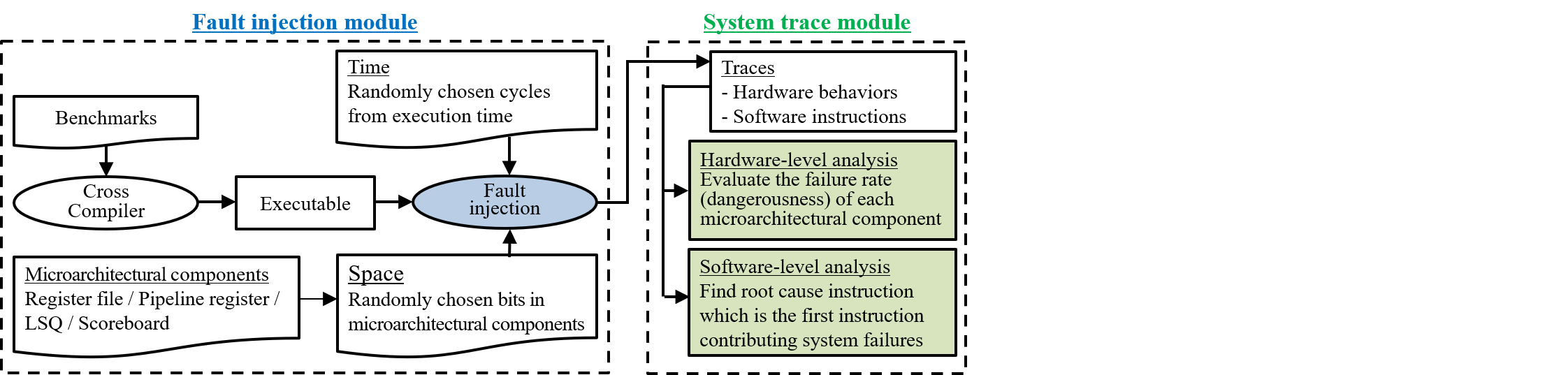 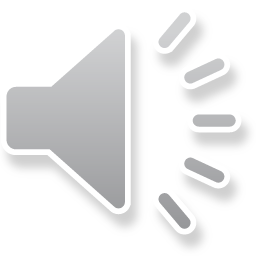 4
Hardware-perspective Analysis
Inject faults in each of the four components to calculate component-wise vulnerability
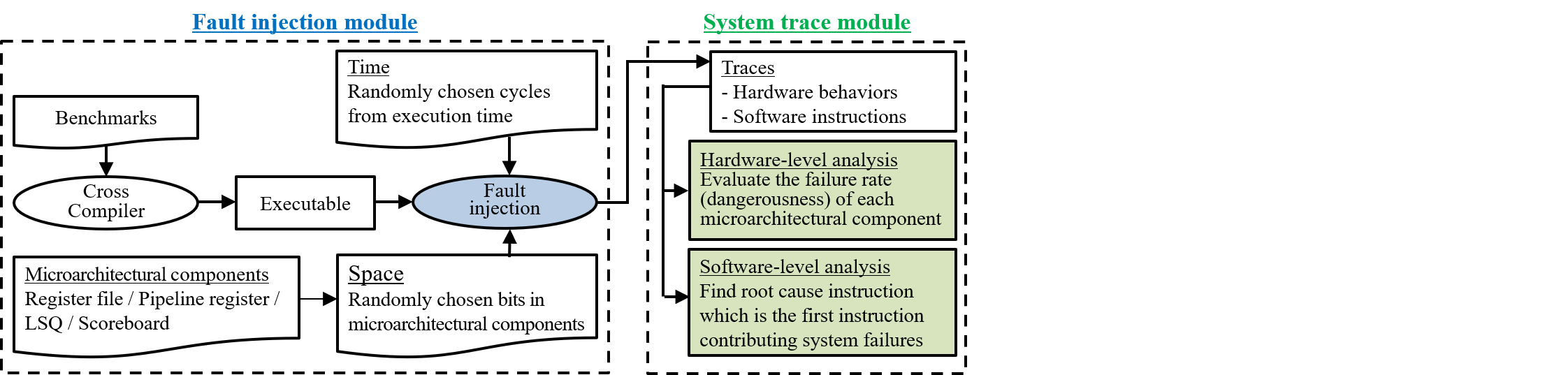 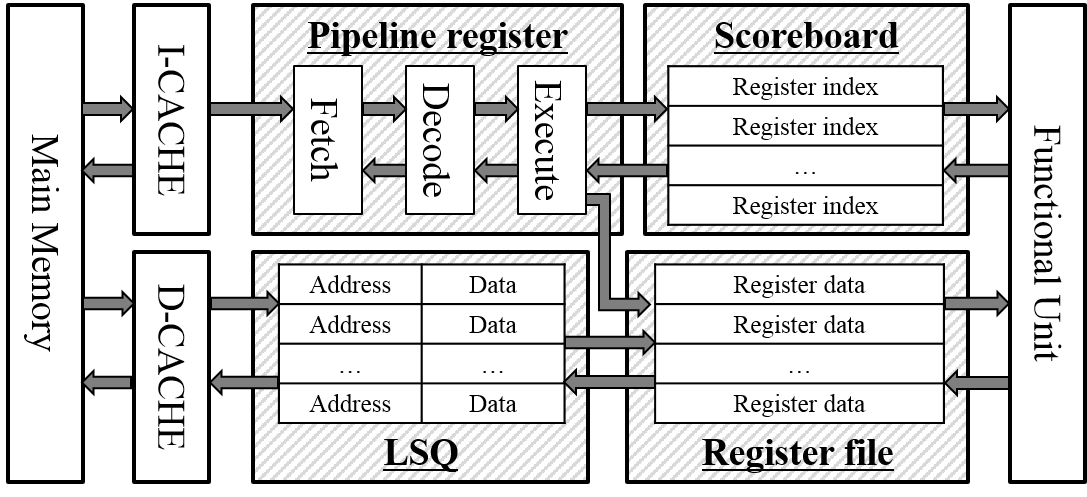 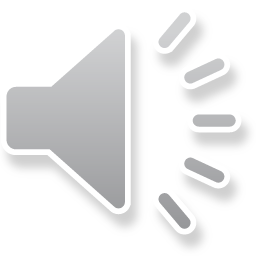 5
Software-perspective Analysis
Need to map hardware-injected faults to software instructions

Root cause instruction analysis
Two-step analysis to find instructionresponsible for system failure

Step 1: Find all instructions that read corrupted data
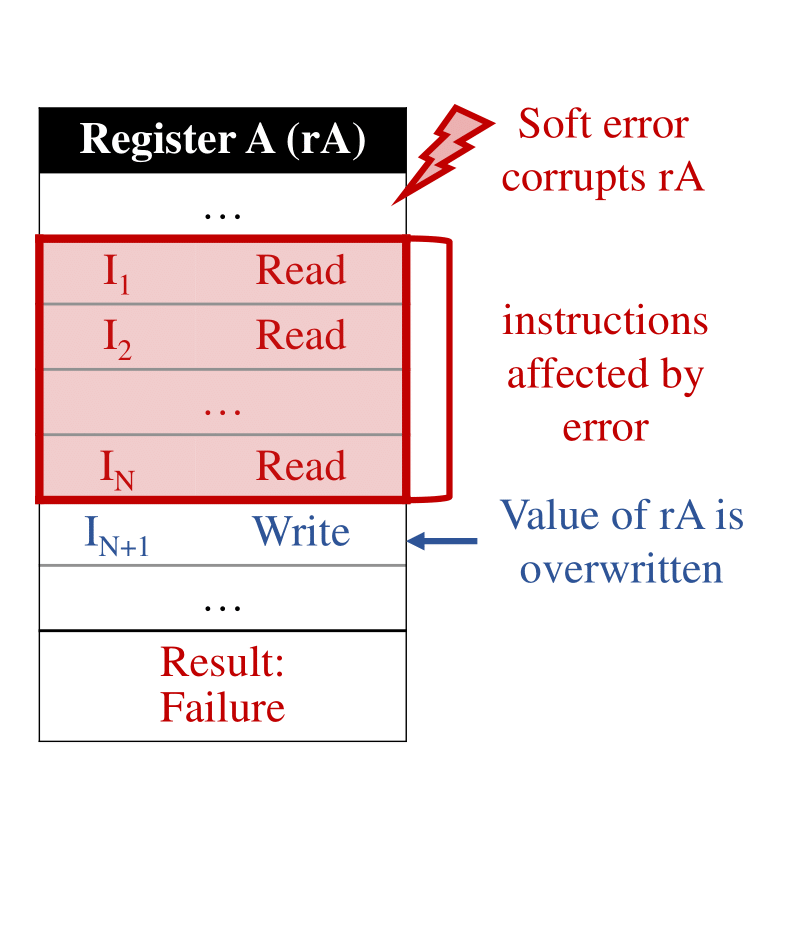 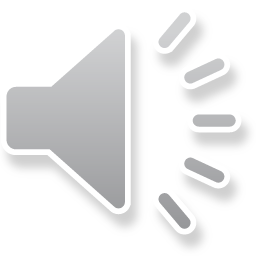 6
Software-perspective Analysis
Step 2: Isolate the effect of injected fault to a single instruction
Iterate step 2 until root cause instruction is found
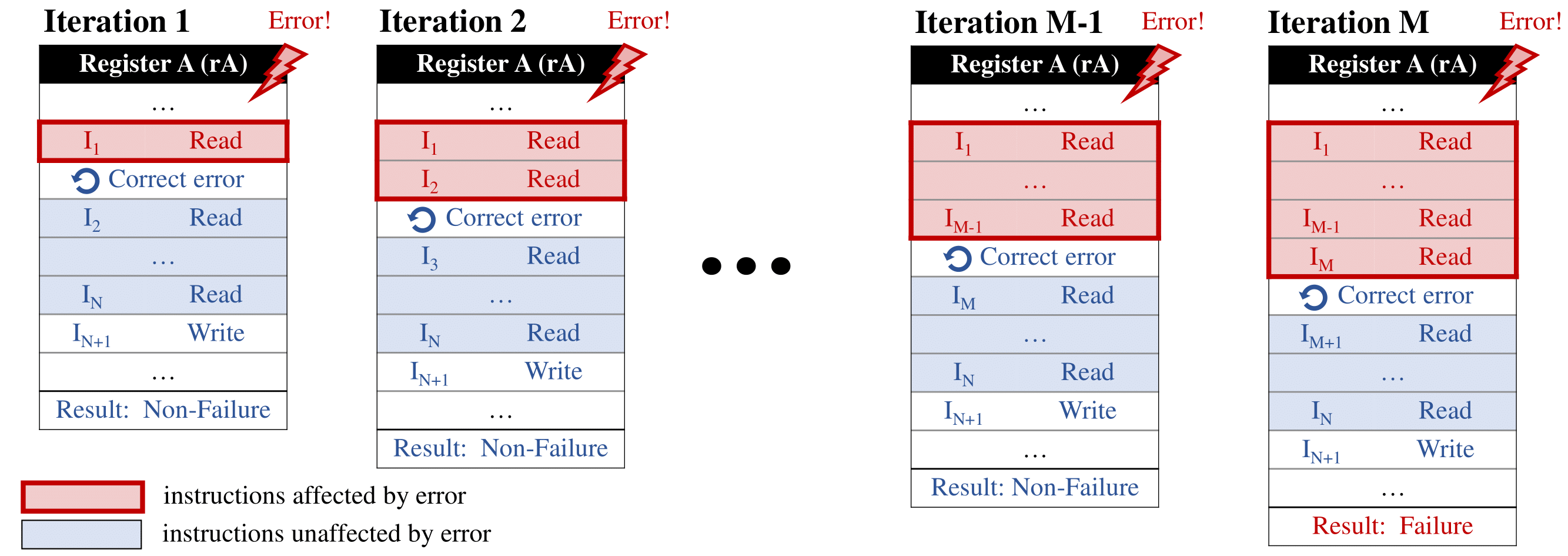 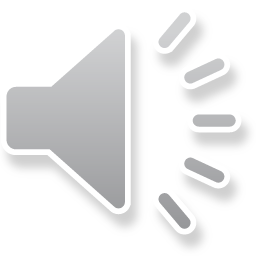 7
Comprehensive Analysis Results
Failure Rates ofHardware Components




Pipeline registers most vulnerable
Failure Distribution ofSoftware Instructions




Load instructions most vulnerable
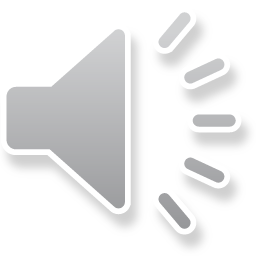 8
Comprehensive Analysis Results
Failure rate drops from 34.34% to 12.40%
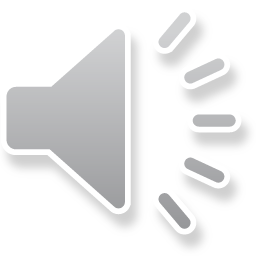 9
Summary
Selective protection techniques require knowledge of the most vulnerable parts of the system

Comprehensive failure analysis framework to identify most vulnerable hardware component and software instruction type

Protecting pipeline registers and load instructions reduces failure rate by 60%
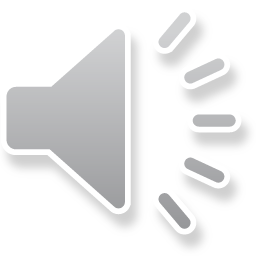 10